Kubler Ross Stages of Grief
Denial
Anger
Depression
Bartering
Acceptance
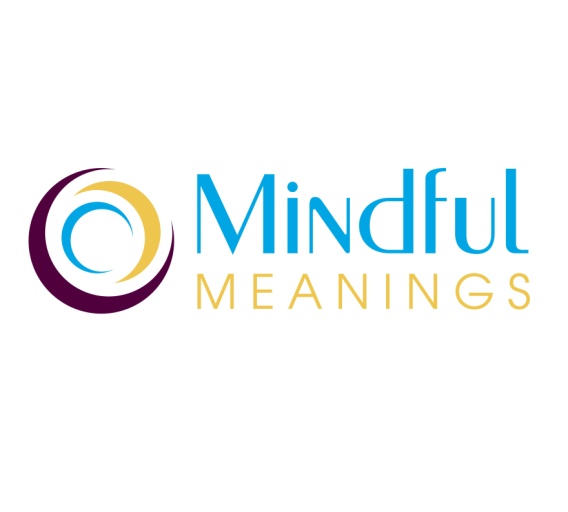